過誤申立について
障害保健福祉課 請求審査グループ
1
過誤申立に関する注意事項
以下の内容について、課題と対応を確認する。
　① 受給者情報の記載誤り
　② 過誤申立事由の表記方法
　③ 過誤申立の事前調整

【参考】過誤申立書のHP掲載場所・連絡先
2
① 受給者情報の記載誤り
過誤申立対象者の受給者番号・氏名の誤り、
浜松市以外で支給決定を受けた対象者の誤記入など、
記載内容に誤りが多発している。
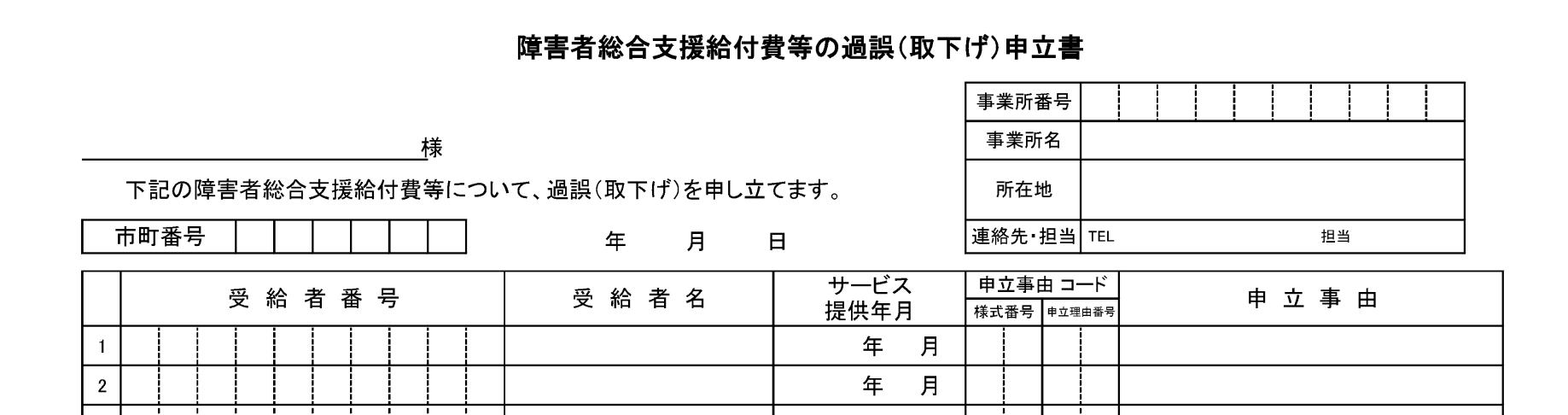 3
① 受給者情報の記載誤り（今後の対応）
過誤申立対象者の受給者番号・氏名が正しいか、
　対象者が浜松市で支給決定を受けているか、
　受給者証等と照らして確認する。
　
受給者番号が途中で変更になった場合は、
　サービス提供月当時の受給者番号での申立となるため
　注意して取り扱うこと。
4
② 過誤申立事由の表記方法
取り下げる理由が明確でないものがある。
「指導グループ指摘による過誤、監査による取下げ」等、
過誤の内容が明確でないものは不適切。
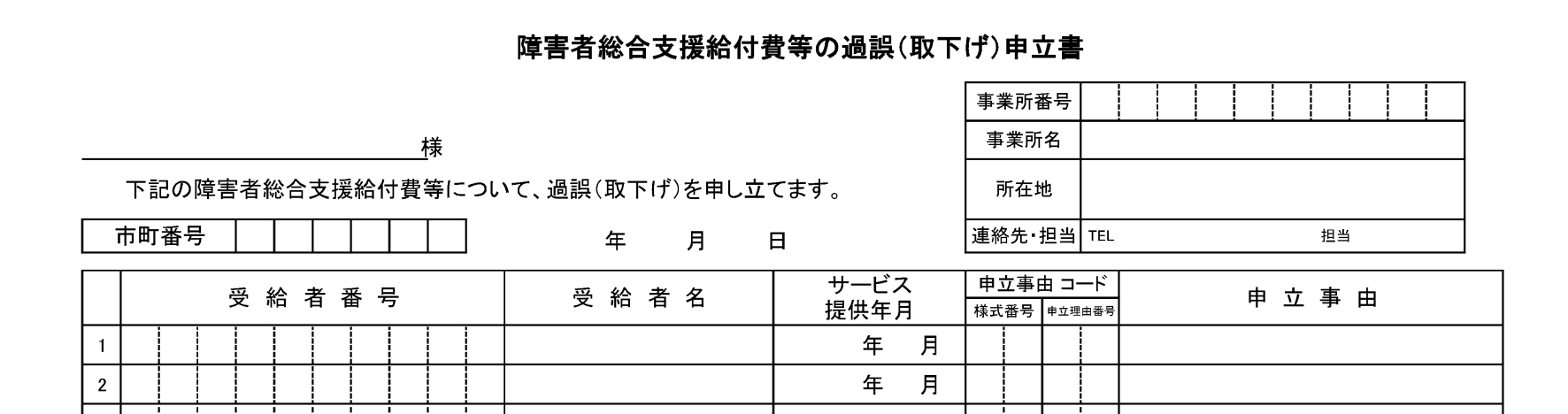 5
② 過誤申立事由の表記方法（対応）
取り下げる事由を明確に記載する。
　 例）○○加算取消（減額）、
　　 　□□の算定漏れのため再請求（増額）　など

申立事由コードや申立事由の記載方法に不明点がある
場合、事前に請求審査グループへ確認すること。
6
③ 過誤の事前調整
提供月が古い分について過誤を行う場合、
　過誤の申立てを遡ることができる期間に制限があり
　申立の途中で処理が出来なくなる可能性がある。

一度で大量の過誤申立をおこない、
　取り下げる額が通常の請求分を上回ってしまったため、
　過誤が処理出来ない事例が発生した。
7
③ 過誤の事前調整（対応）
過誤申立のサービス提供月が4年以上遡る場合、
　事前に請求審査グループと調整をおこなう。
　申請時点で遡ることができる期間を確認し、
　今後の過誤申立の方法について対応を検討する。

一度で大量の過誤申立をおこなう場合は、
　取下げ金額が請求金額を上回ることが無いよう調整する。
　※金額は事業所で管理すること。
8
【参考】過誤申立書のHP掲載場所・連絡先
過誤申立書の書式
　 浜松市ホームページ ＞ 産業・創業ビジネス
　 ＞ 福祉・介護 ＞ 障害福祉サービス事業者の皆様へ
　 ＞ 様式集 ＞ 1. 障害者自立支援給付関係 ＞
　 障害者自立支援給付費等過誤（取下げ）申立書
      (http://www.city.hamamatsu.shizuoka.jp/syoghuku/welfare/jiritu/joho.html)

過誤についての連絡先
　 浜松市役所　障害保健福祉課　請求審査グループ
     Tel: 053-457-2863  
  　E-mail: syoghuku@city.hamamatsu.shizuoka.jp
9